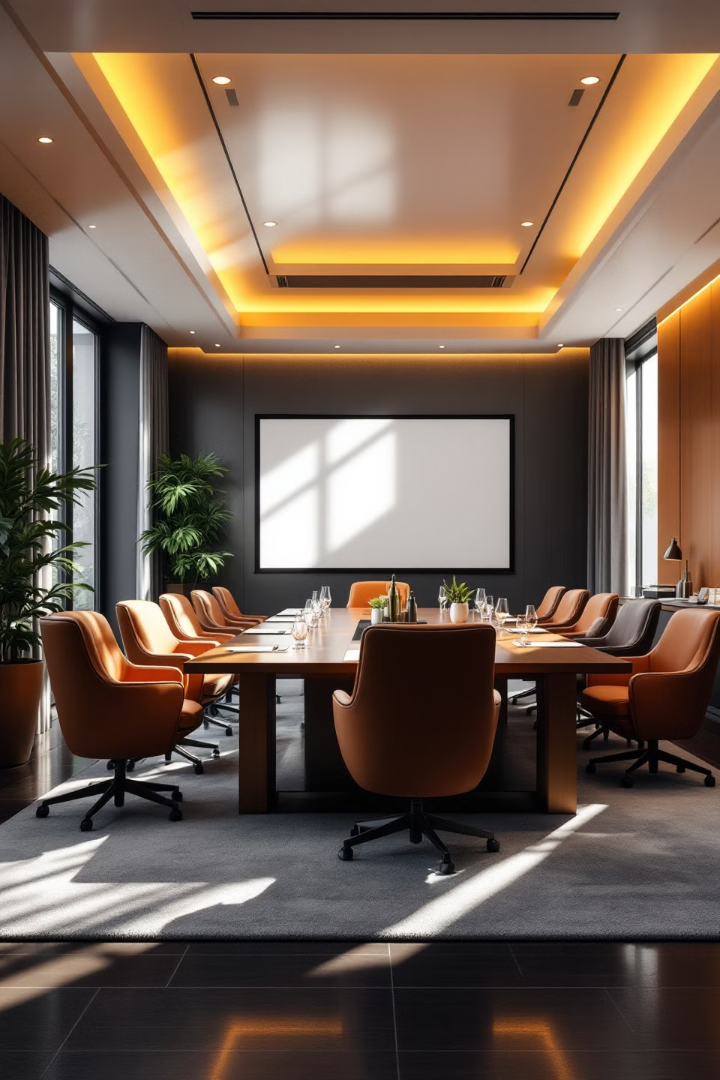 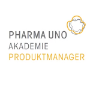 Finales Kostenangebot: Pharma Uno Akademie
Dieses Angebot betrifft das Blended Learning Konzept der GWA. Es beinhaltet Fixkosten für die GWA sowie variable Teilnehmerkosten. Die Agenturen können individuell entscheiden, ob sie teilnehmen möchten. GWA-Mitglieder erhalten attraktive Rabatte.
by Henrike  Melmert
HM
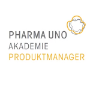 Fixkosten für die GWA
Reduzierter Paketpreis
Leistungen
Der Fixbetrag wird auf 6.000 € netto reduziert. Dies ermöglicht GWA die Finanzierung des Konzepts. Es macht es für Mitglieder attraktiver.
Konzeption und Entwicklung von Inhalten, Materialien und Struktur. Präsenz-Workshop, Online-Sessions & Selbststudium. Kosten sind durch TN-Gebühren gedeckt.
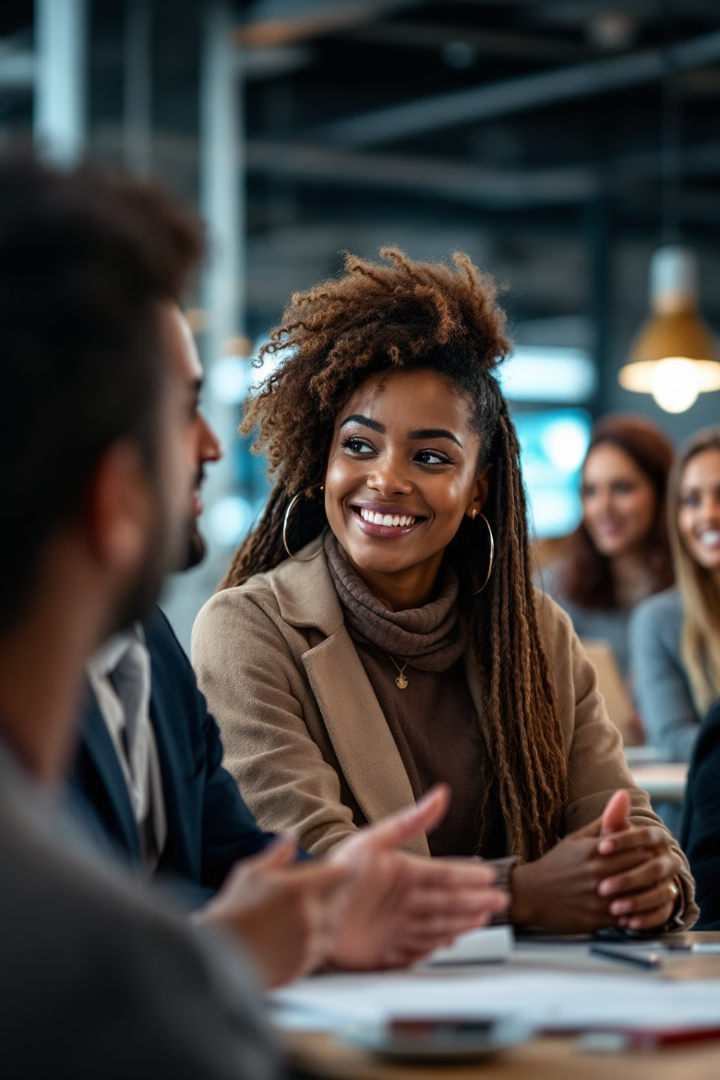 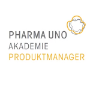 Variable Kosten pro Teilnehmer
Standardpreis (10 TN)
1.500 € pro Person
GWA-Rabatt (10 TN)
1.200 € pro Person
Standardpreis (15 TN)
1.250 € pro Person
GWA-Rabatt (15 TN)
1.000 € pro Person
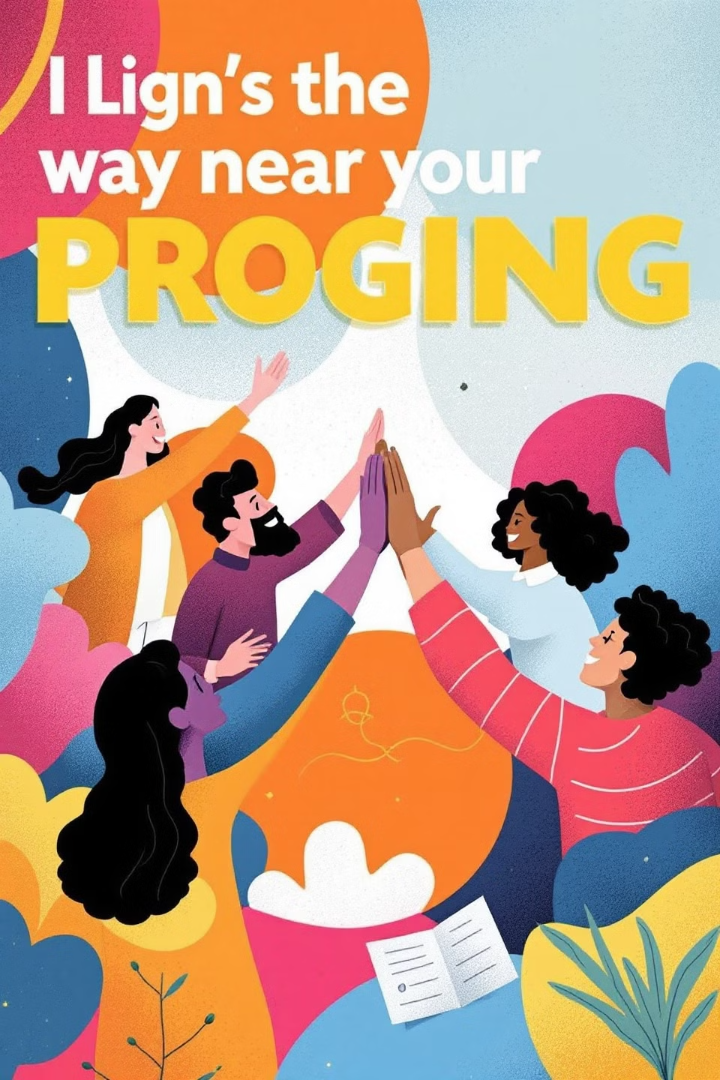 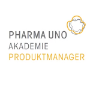 Sonderkondition für Pilotgruppe
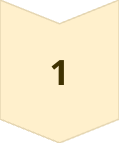 Standard (10 TN)
1.200 € p.P.
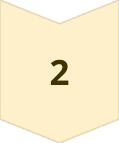 Pilotpreis (10 TN)
900 € p.P. (-25%)
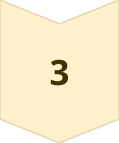 Standard (15 TN)
1.000 € p.P.
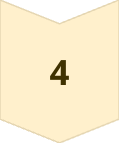 Pilotpreis (15 TN)
750 € p.P. (-25%)
Ein zusätzlicher Rabatt von 25 % auf den Teilnehmerpreis wird für den ersten Durchgang gewährt. Dies dient dazu, das Format zu testen und die Einstiegshürde zu senken.
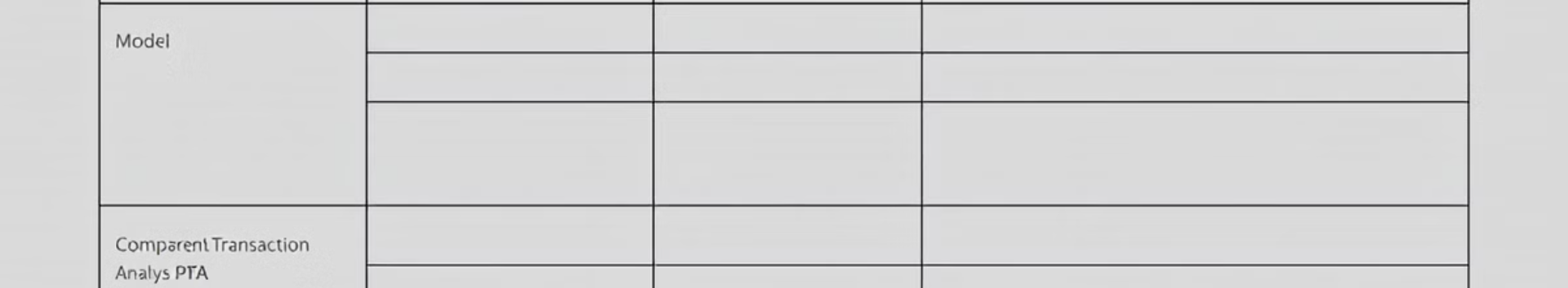 Finanzierungsmodelle im Überblick
Modell
Wer zahlt?
Kosten für GWA
Kosten pro TN
Pilotpreis pro TN
GWA übernimmt
GWA
19.500 €
-
-
Fixum + Teilnehmerkosten
GWA & Agenturen
6.000 €
1.000 - 1.200 €
750 - 900 €
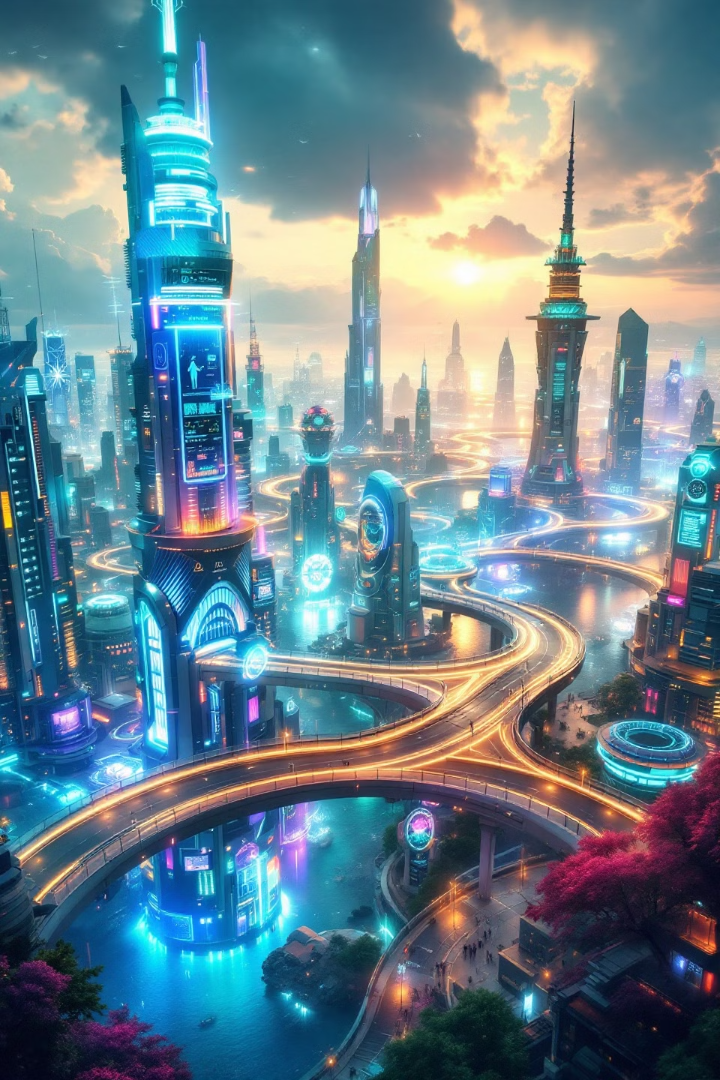 Fazit & Nächste Schritte
Planungssicherheit
1
Basisfinanzierung durch reduzierten Fixbetrag.
Geringes Risiko
2
Keine hohen Vorabinvestitionen nötig.
Flexibilität
3
Individuelle Teilnahmeentscheidung für Agenturen.
Attraktive Rabatte
4
20 % Reduktion für GWA-Mitglieder.